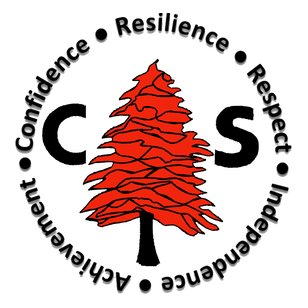 Our weekly bulletin
Week Beginning :    Monday 9th  March
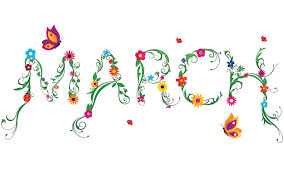 Word of the Week
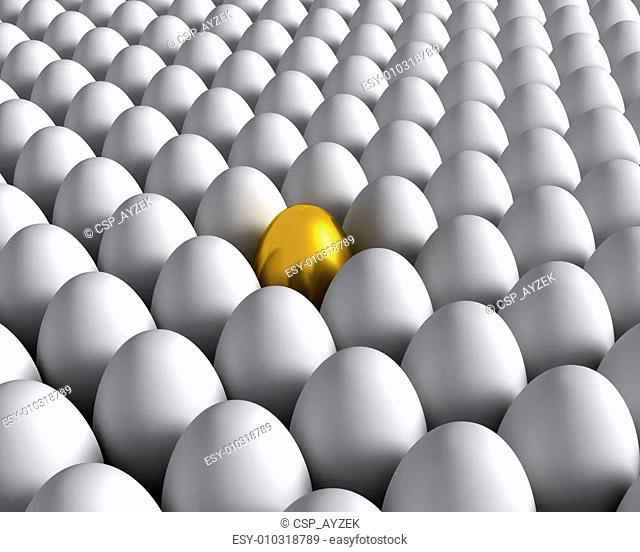 incongruous (adjective) 
Out of place, inappropriate, not fitting in with the surroundings.
“The bright yellow rubber duck looked a little incongruous, floating on the dirty puddle in the middle of the path”
“His silly joke in the middle of an important business meeting was so incongruous that it made everyone gasp in shock”
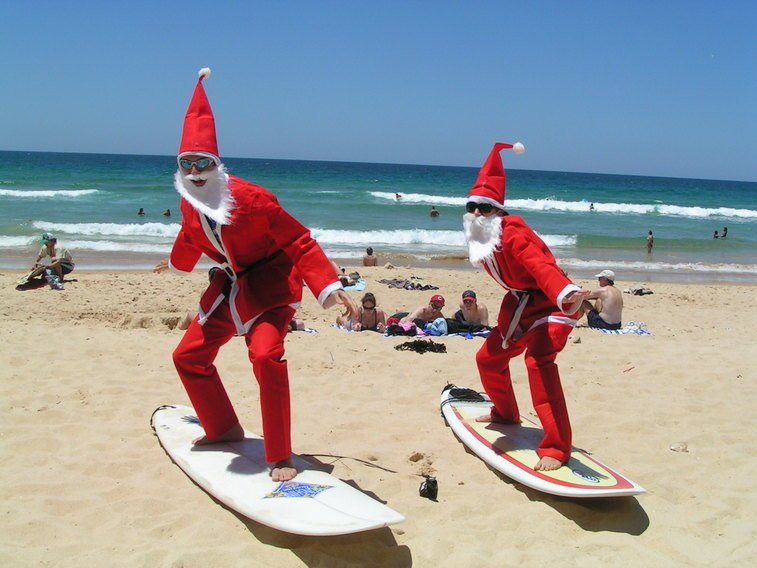 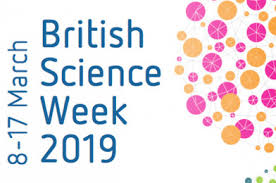 Our Diverse Planet
S1- 6 Poster competition
Investigate and imagine ‘Our Diverse Planet’ and everything  that makes it special.
Poster deadline Friday 13th March
Hera are some topic ideas to get you inspired:

Why not think about biodiversity? From the diversity in your own garden, to the diversity at the very bottom of the ocean, investigate all the amazing creatures and organisms that live on our planet?
The diversity of science and STEM subjects. Have a think about all the diverse ways that science affects our lives and who you know that uses science every day. Remember that science is everywhere, you just have to look for it! 
Think about other kinds of diversity our planet houses – from the diversity of each and every molecule that make up essential parts of life, to the differences between you and your friends. 
Our planet is unique, but why not investigate what makes it different from the other planets in our solar system?
Complete you poster at home
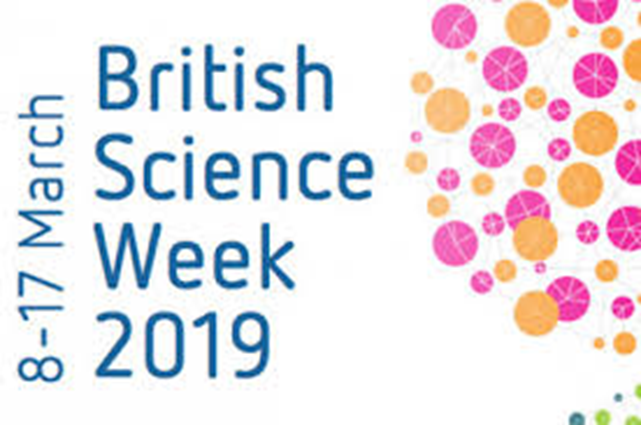 Science Week Activities

S1- 3 Break time and after Lunch
Monday......chalk animals onto the playground.  Can you draw an animal that lives in a desert? Or rainforest? Or deepest parts of the Ocean?


Tuesday......Body Clocks – let’s think about our day. What time do you get up?  
                    Have dinner? Do your friends get up at the same time?

Wednesday.... Self portrait  - we will be making bunting with these

Thursday.....Camouflage – can you find the objects hidden in the yard?
Get involved with the activities, collect a sticker each day.  Four stickers = Certificate 
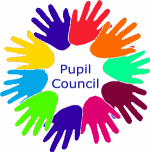 Full Pupil Council MeetingMonday 9th Marchwith Ms O'Hagan p6 in room 10.
Agenda items: 
Rights Respecting School Bronze Award 
 PEF Pupil Participatory Budget
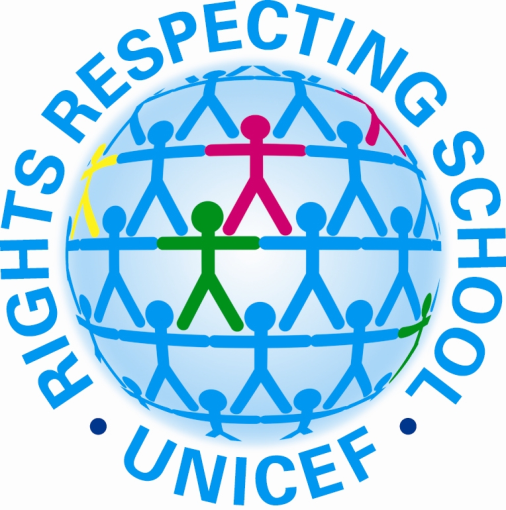